Electronic Communication Etiquette
Computer Technology - Standard 4 - Objective 1
Cell Phone Etiquette
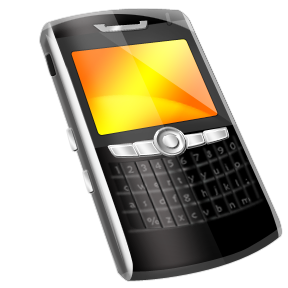 Respect those who are with you. When you're engaged face-to-face with others or hanging out with friends, give them your complete and undivided attention. Avoid texting or taking calls. It is rude to text while hanging out with friends or spending time with family.  If a call is important, apologize and ask permission before accepting it. 

Be a good dining companion. No one wants to be a captive audience to a third-party cellphone conversation, or to sit in silence while their dining companion texts with someone. Always silence and store your phone before being seated. Never put your cellphone on the table. 

Let voicemail do its job. When you're in the company of others, let voicemail handle non-urgent calls.
Cell Phone Etiquette
Don't text and drive. There is no message that is so important and it’s illegal. 

Just because someone doesn’t reply back within 5 minutes of receiving your call or text doesn’t mean they hate you or are ignoring you.  Maybe they are working or talking with other people and want to be polite.  They will get back with you when they can.

Respect the personal space of others. When you must use your phone in public, try to keep at least 10 feet between you and others.

Turn your phone off and leave it off at the movie theater.  If you leave it on vibrate the temptation is very great to check it when you feel the vibration.  If it is off, there is no temptation.
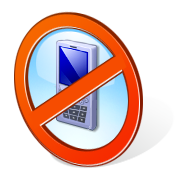 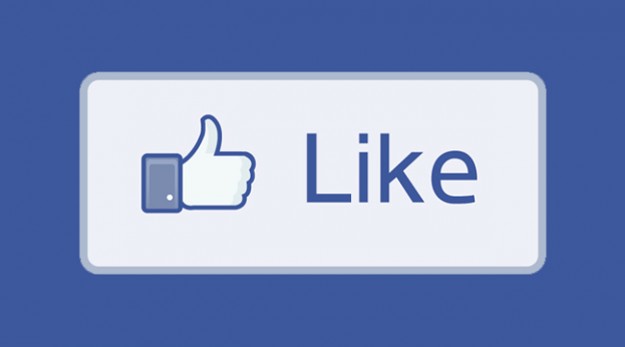 Social Network Etiquette
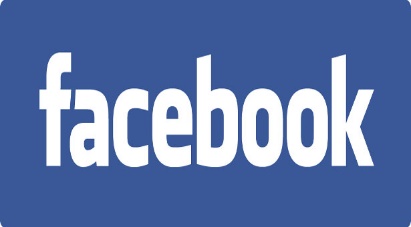 Don’t flag people in unflattering pictures.

Don’t over post.

Do not invite people to games more than once.

Keep private matters in private messages.

Don’t Facebook every Tweet.

Be real.

Choose your friends carefully.

Before you “Like” something read all of it.
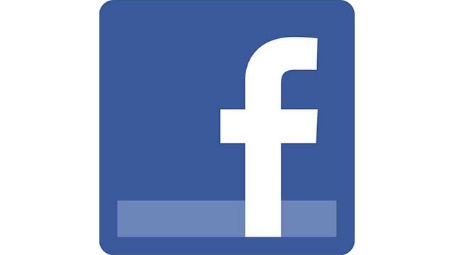 Social Network Etiquette
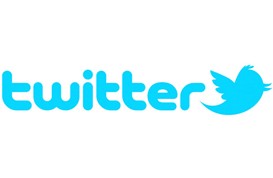 The people you follow say something about you.

Avoid negativity.

Don’t auto respond to follows.

Don’t multi-tweet long messages.

Don’t @mention people in objectionable tweets.

Private issue=direct message.

Contribute real value.

Retweet other’s links.

Complete bio and upload avatar.

Use follow Friday #ff.

Don’t SPAM affiliate offers.

If you have to write “spoiler alert,” maybe just don’t tweet it.
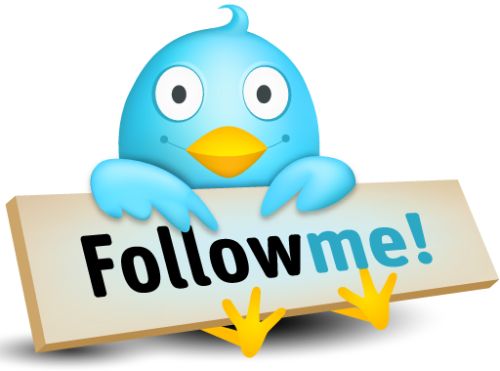 Social Network Etiquette
What you post, tweet, like, share, etc. on social network sites can have a lasting affect.

You can’t take back anything that is already out there.

You will sometime in your life be looking for a job or maybe applying for a scholarship.  What you have on social network sites can affect both of these.
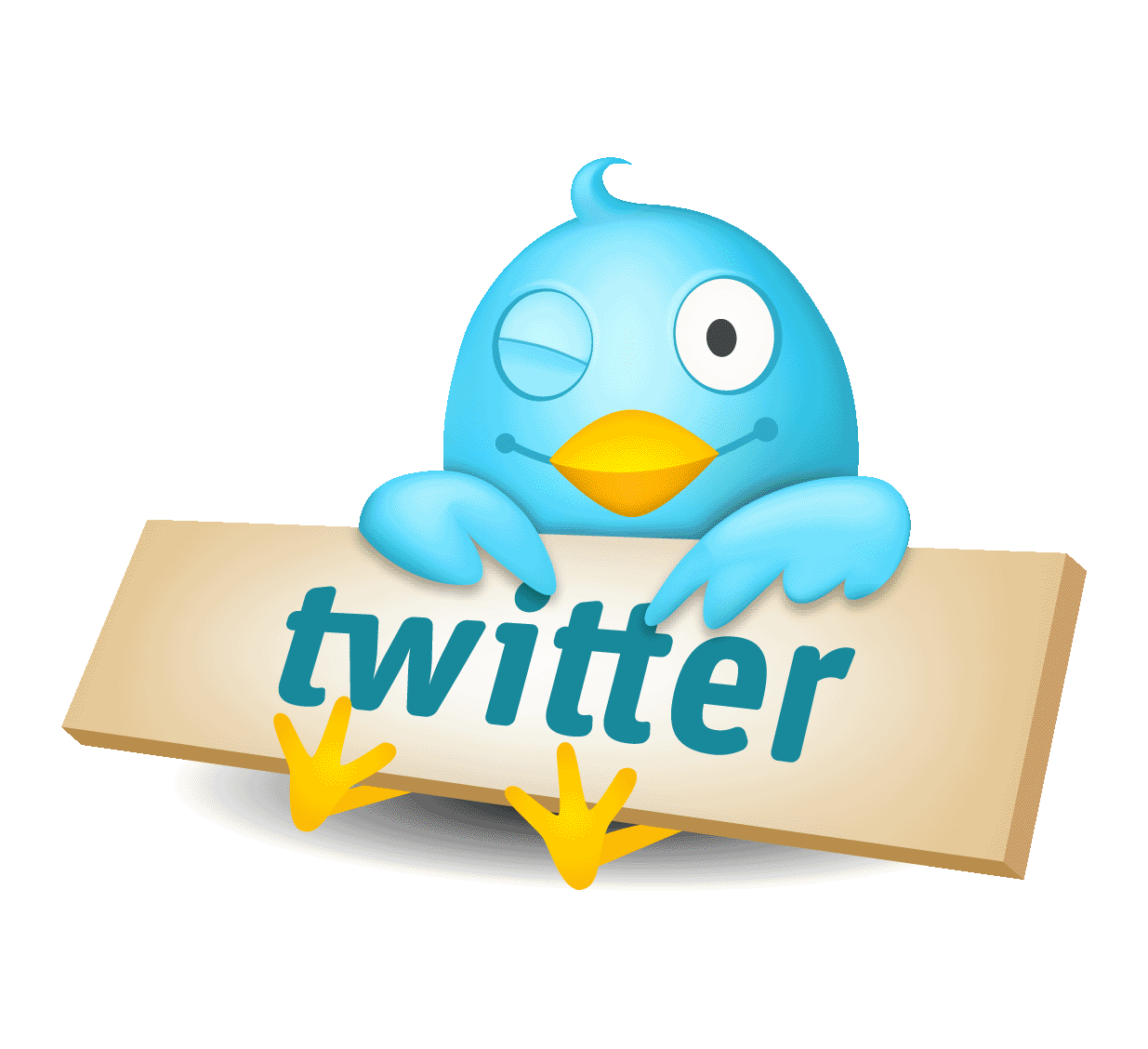 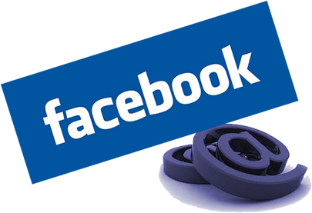 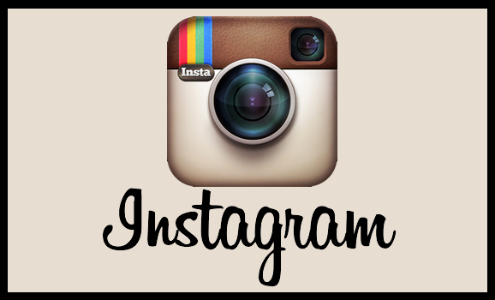 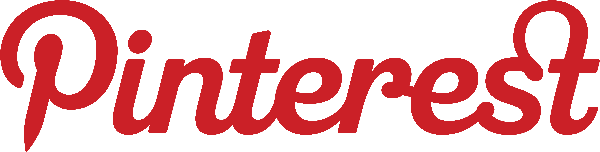 Social Network Etiquette
DON’T post anything you would not want your parents, professors or employers to see. These days, employers and college officials will often use social media as an extension of your resume to give them a better idea of who you are as a person.

DO keep a clean profile. Untag yourself in any compromising posts or photos.

DON’T assume that since your page is private, it cannot be seen. There are plenty of ways to bypass such “protection” that you may not be aware of.

DO separate yourself from situations that could involve drama or negativity.

DON’T say anything about someone or something that you would not say in front of them. One of the main causes of lost friendships and peer conflicts is based off of social media.